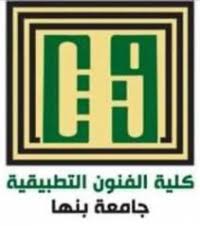 دراسات وعلوم بيئية
الفرقة الرابعة 
قسم الاعلان والطبتعة والنشر 
أ.د/ شوقي الدسوقى
لسماع المحاضرة اضغط